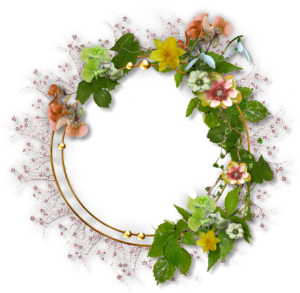 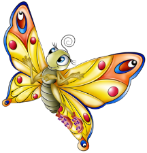 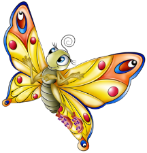 Мама-солнышко моё!
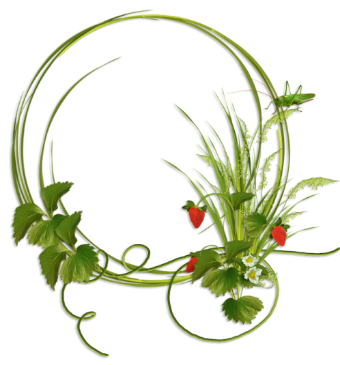 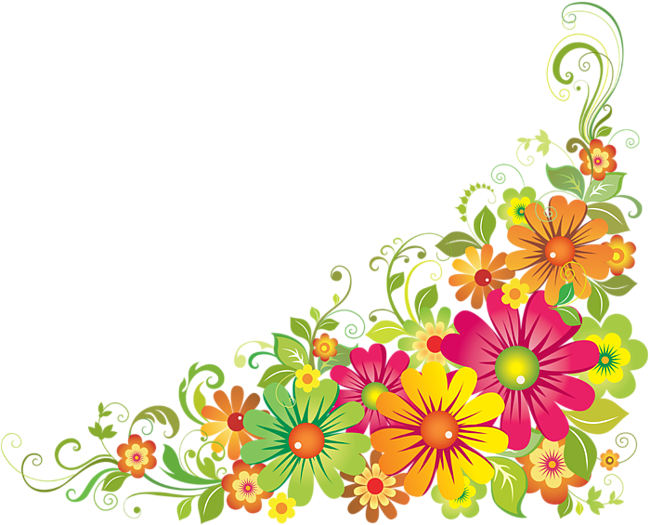 марта
Подготовили воспитатели
Группы №9 «Солнышки»
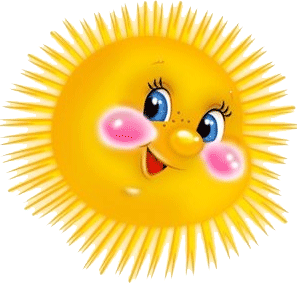 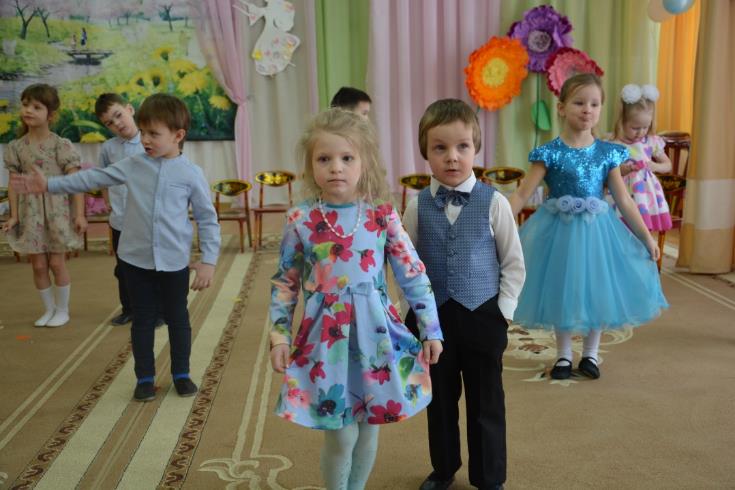 Весна шагает по дворамВ лучах тепла и света!Сегодня праздник наших мамИ нам приятно это!
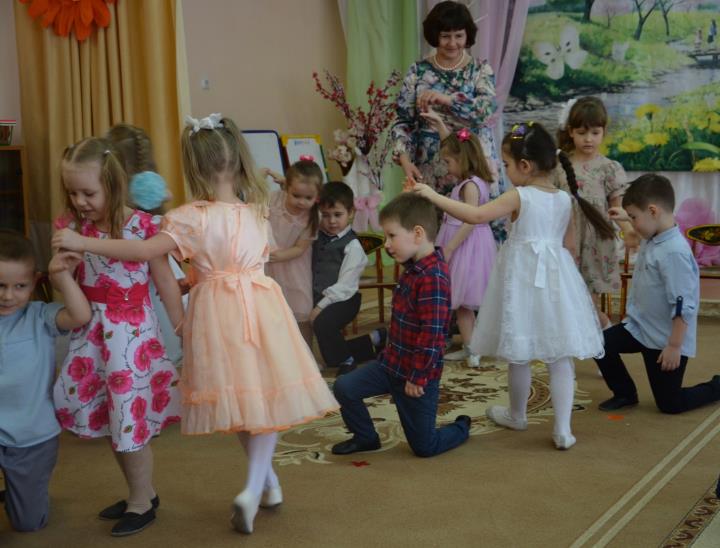 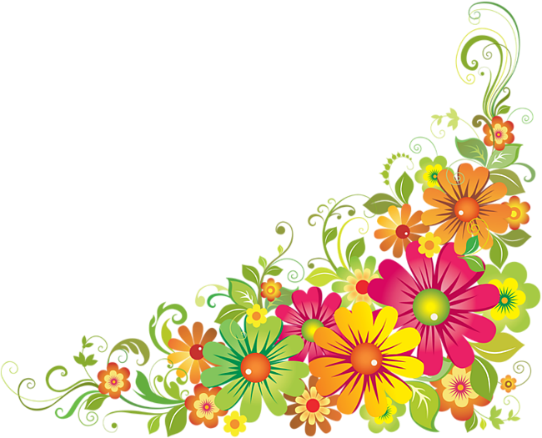 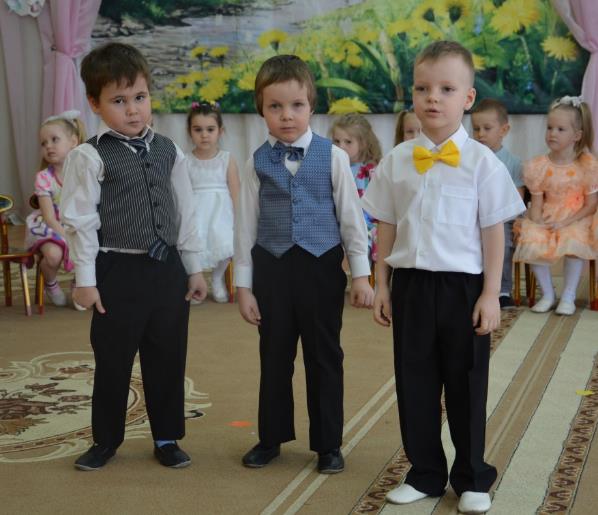 Мы старались, мы спешили,Танец к празднику учили!Мамы, бабушки, сейчасМы станцуем все для вас!
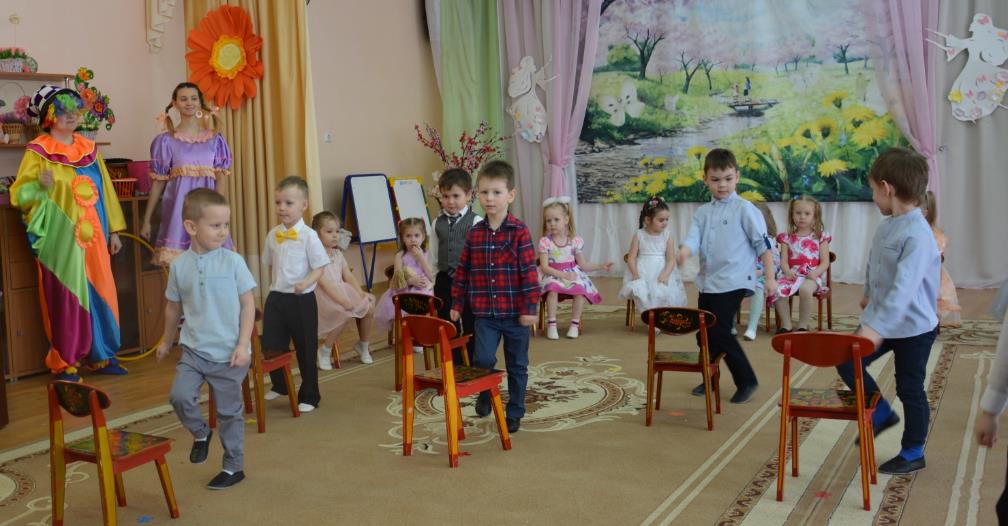 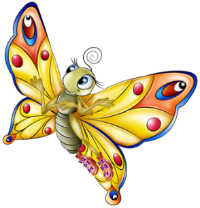 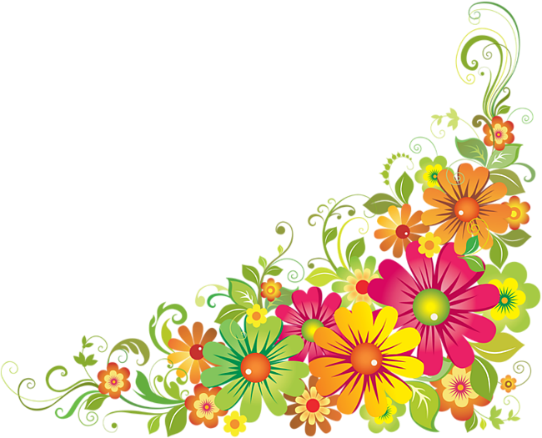 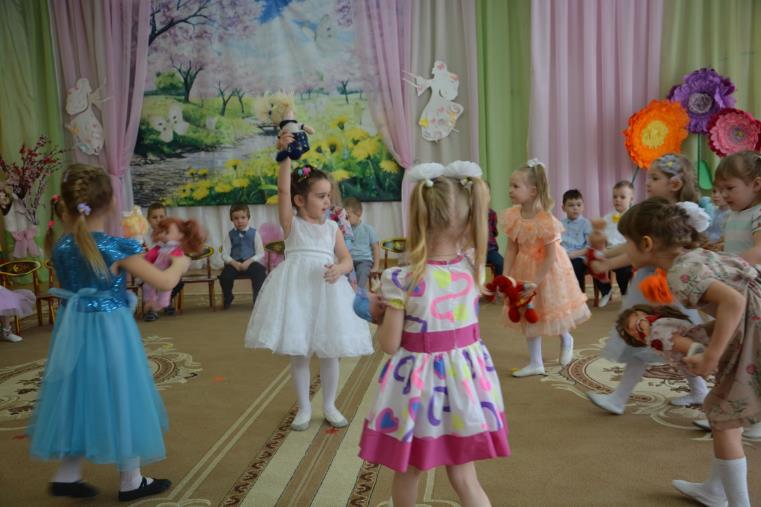 Доченька моя пока малаВсе мои заботы и делаТолько о тебе, только для тебяМаленькая звездочка  моя!
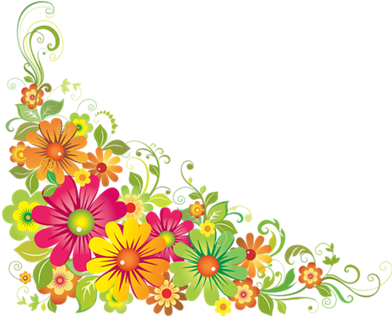 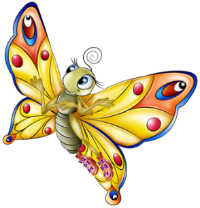 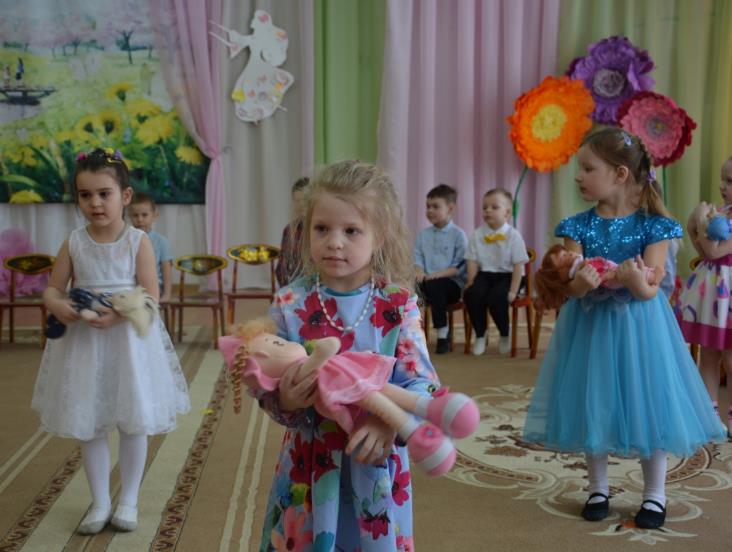 Баю, баю, баю,
Куколку качаю,
Куколка устала,
Целый день играла.
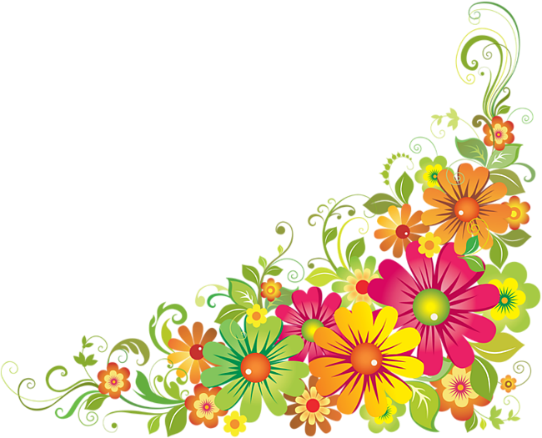 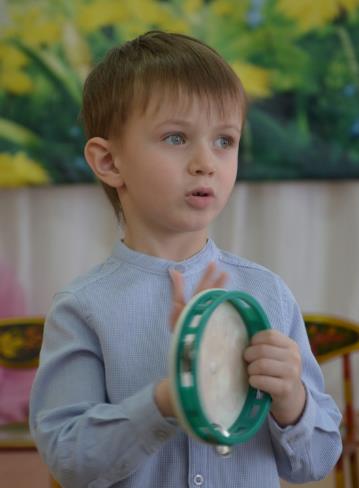 Вы послушайте немножкоКак играют наши ложкиБубном тоже позвенимВсех повеселить хотим!
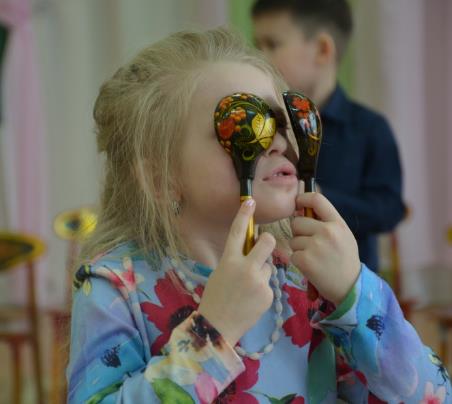 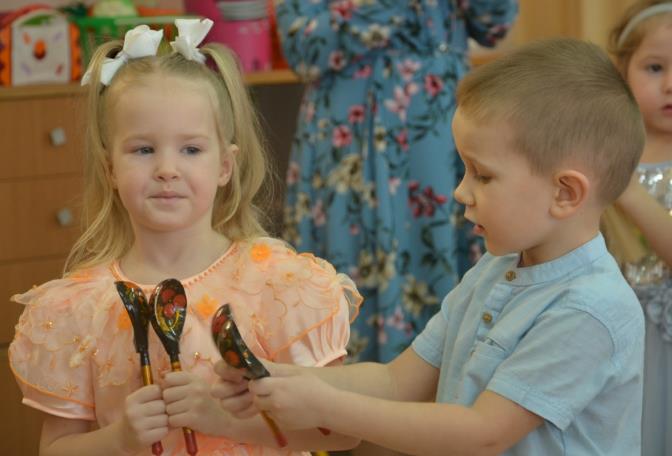 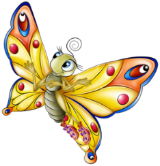 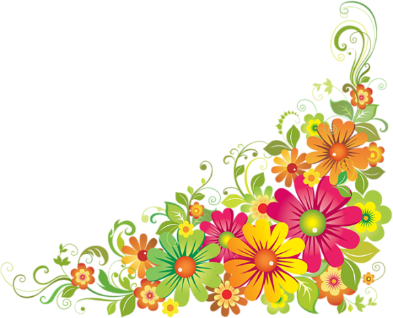 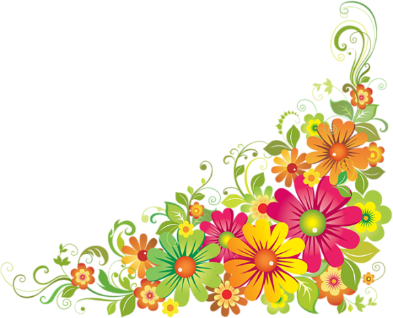 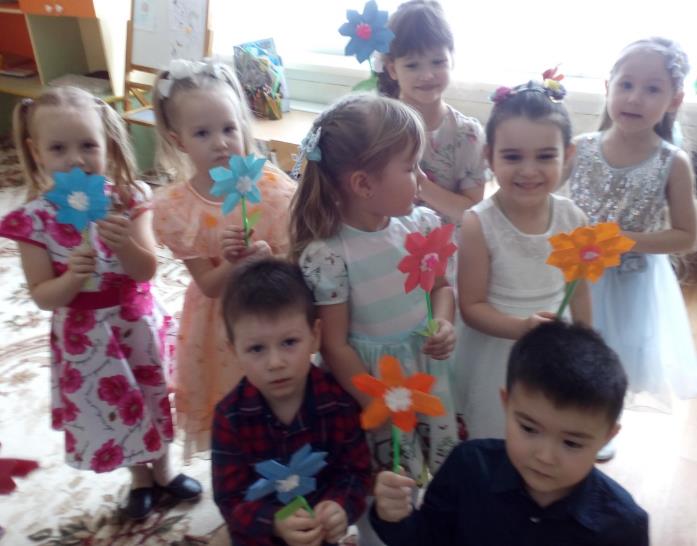 Я бабулю поздравляюС женским праздником весныЯ бабулю обожаюЛюдям бабушки нужны!
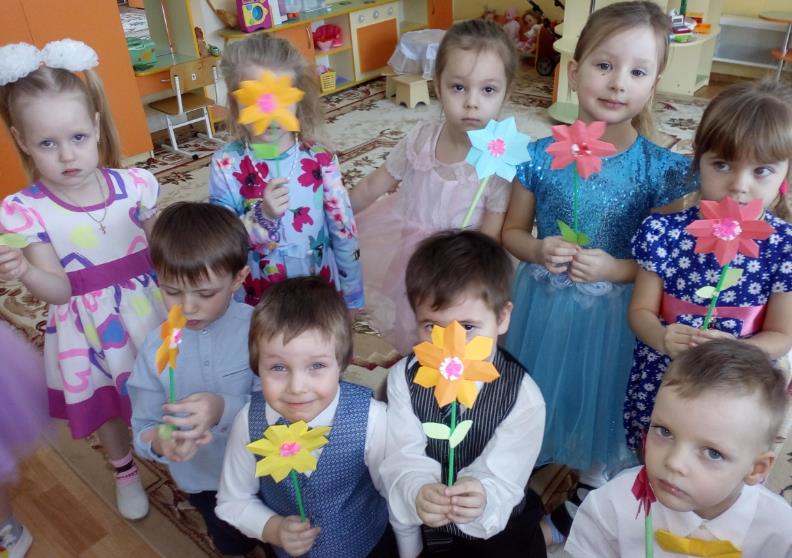 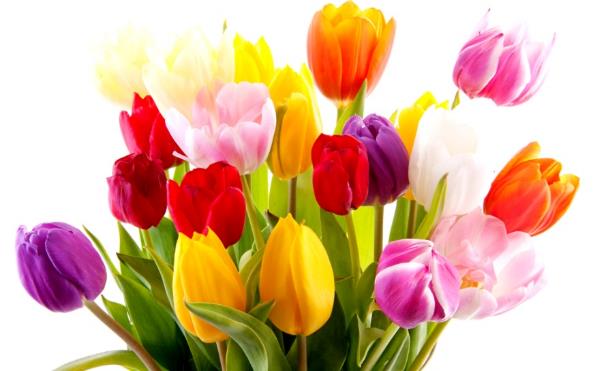 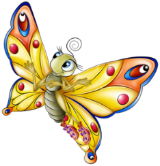 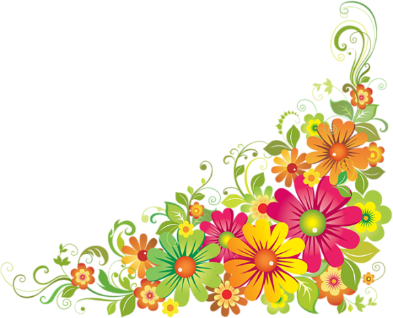 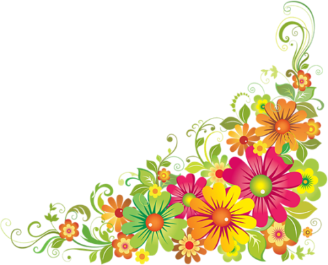 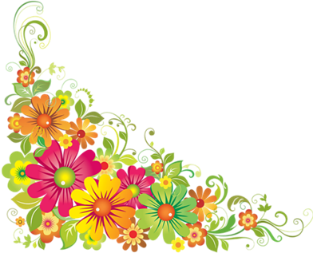 Сияет мама вся от счастьяИ, улыбаясь на ходуНам говорит, как жаль, что праздникТакой бывает раз в году.
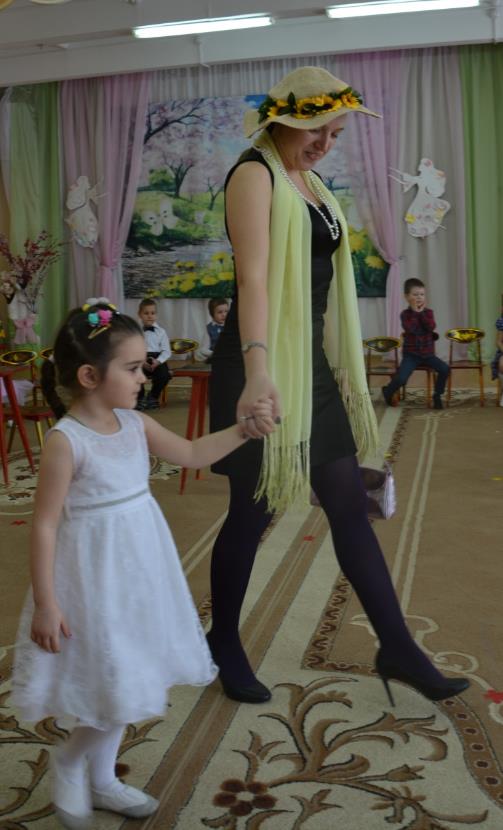 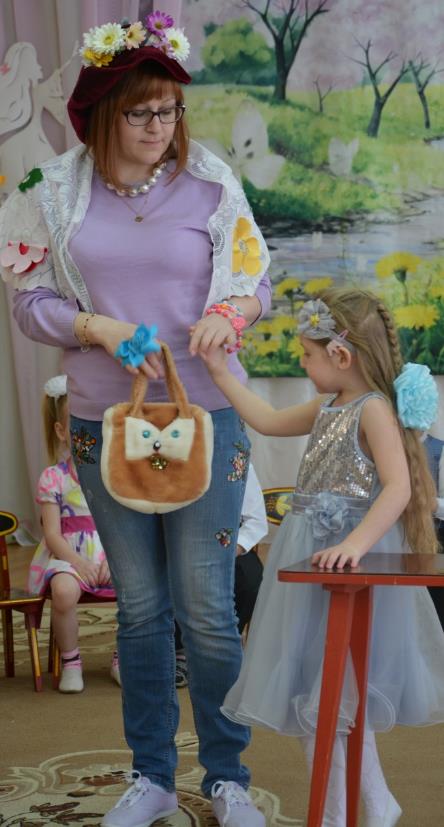 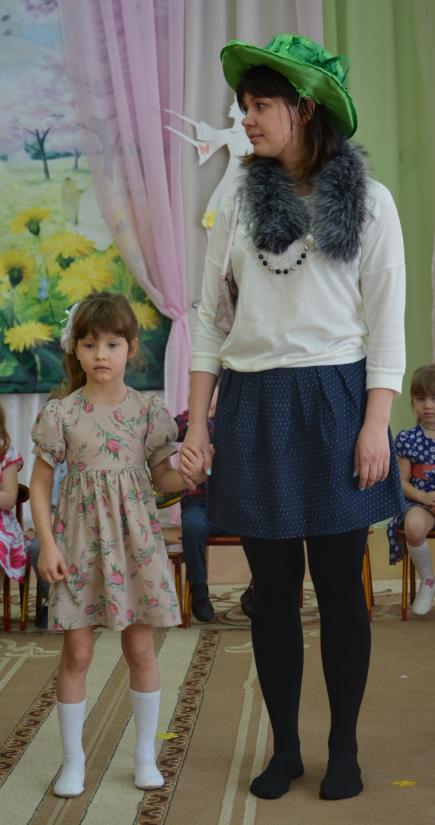